Chris Klug – Active Solution
ASP.NET Core Integration Testing 101
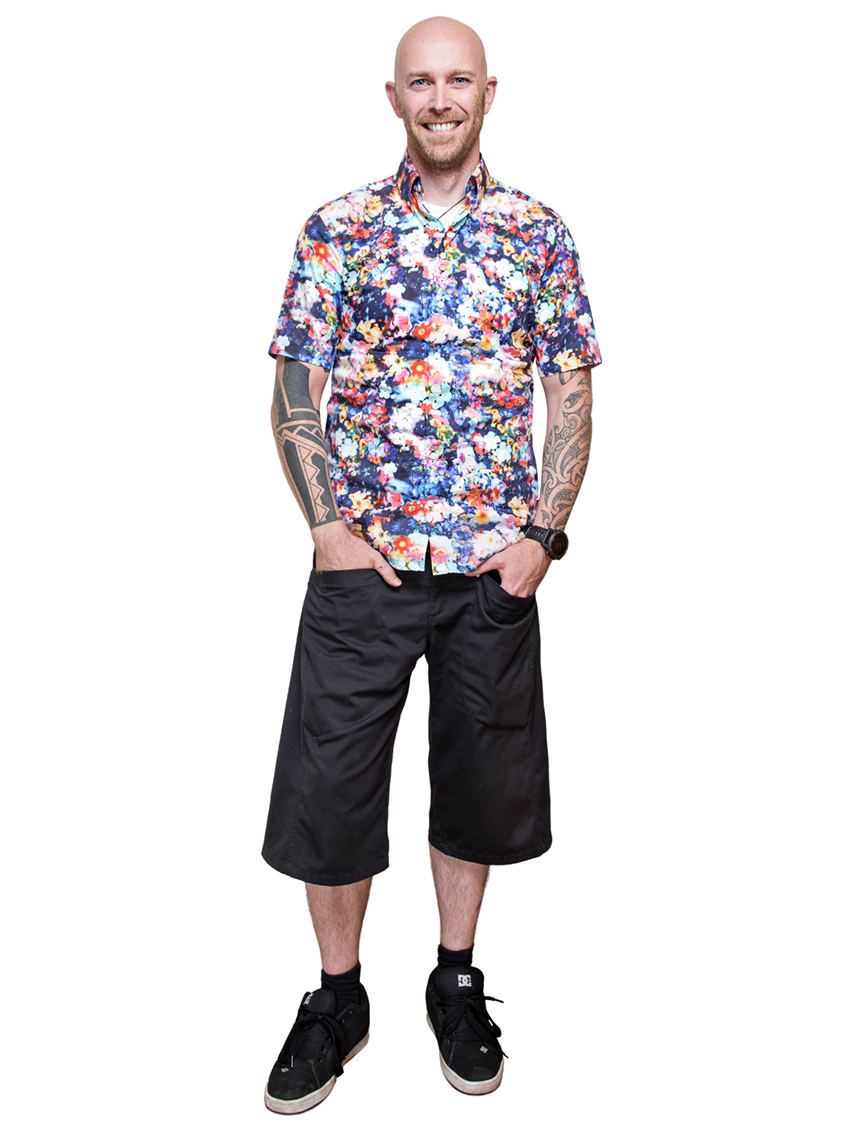 “
BATSHIT CRAZY
LIKE EVERYONE ELSE
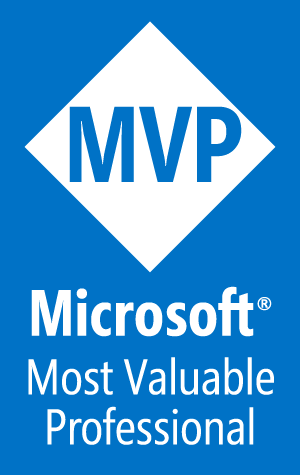 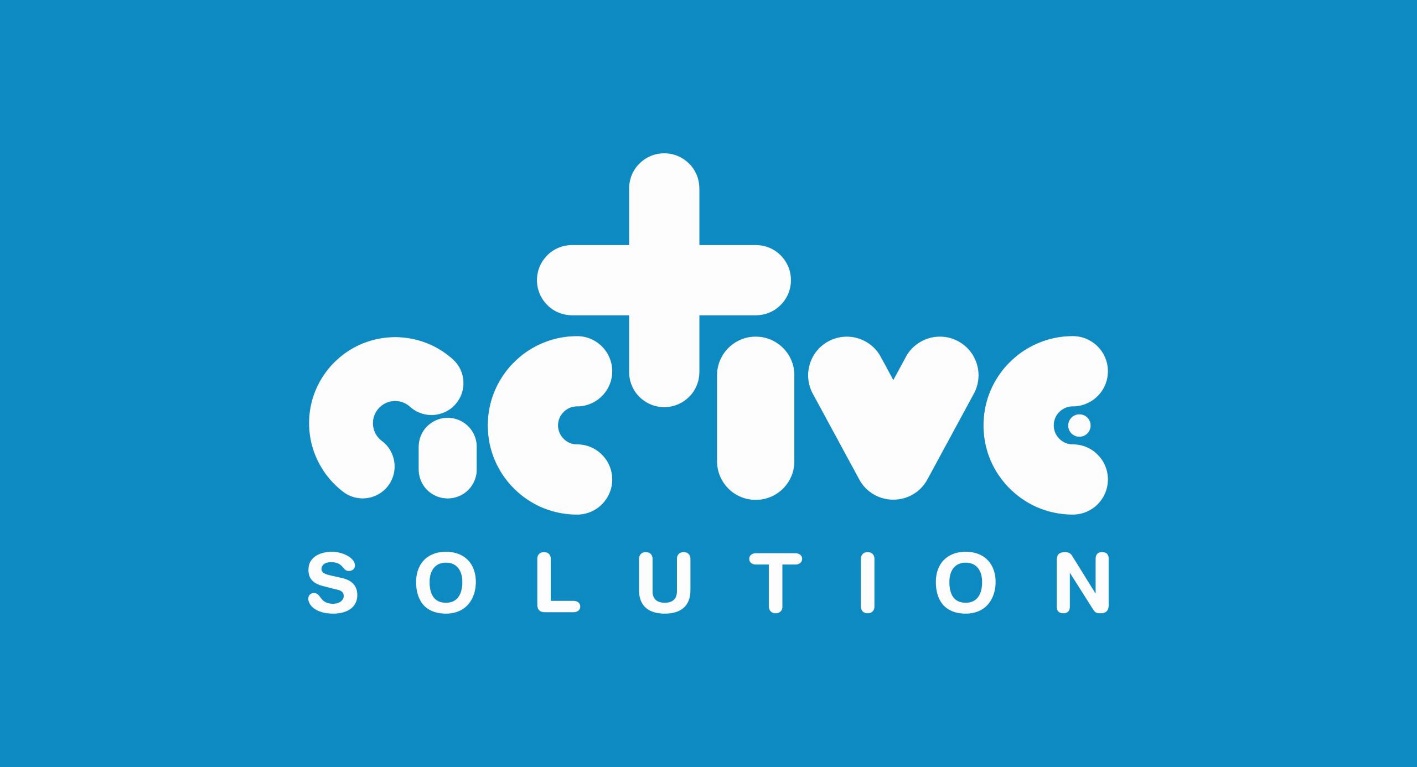 [Speaker Notes: Hello everyone! 
My name is Chris Klug, and a I work as a software developer/architect at a company called Active Solution in Stockholm…]
Automated Testing
Why?
To Find Bugs!
[Speaker Notes: Sure, to find bugs is one reason…]
Documentation
[Speaker Notes: This is a really good reason…but does it work? Well, it kind of does. But people don’t look at the tests to see how to use something, and how it works unfortunately]
To be able to run parts of the application quickly
[Speaker Notes: Yes…so much this in my world!
But all of them have a purpose]
Different tests for different reasons
[Speaker Notes: But we have different tests for different reasons…]
[Speaker Notes: So…how many of you have seen this pyramid before, and know what text is being put into each layer?]
[Speaker Notes: Yeah…end-to-end, integration and unit…

And the place in the pyramid is supposed to represent the amount of tests you should write…]
Definition
[Speaker Notes: But before we get started, we kind of need to be on the same page of how we define the different types of tests…]
…or my definition
[Speaker Notes: Or at least how I define them, so you understand where I’m coming from]
Unit TestTests the smallest part you can test, often class or method
[Speaker Notes: Or at least how I define them, so you understand where I’m coming from]
Integration TestAs soon as the test start testing multiple units/classes in combination
[Speaker Notes: Or at least how I define them, so you understand where I’m coming from]
End-to-End TestTesting the whole system from one end to the other, such as UI/API to DB
[Speaker Notes: Or at least how I define them, so you understand where I’m coming from]
[Speaker Notes: Ok, with that out of the world, we can carry on with a unified view of the different tests to mean

Or at least what I consider them to mean…]
The problem with the test pyramid
[Speaker Notes: But there is a problem with the test pyramid in my opinion… And that’s the fact that…]
Test Value
[Speaker Notes: I believe that the value of the tests are the inverse of the pyramid… Maybe not quite as aggressively inverse as this picture, but still, I think it is upside down…

E2E tests give us confidence that our app actually behaves like it is supposed to. Thus, hopefully verifying that the individual parts work as expected…

Sure, we might not get 100% test coverage. But we do get test coverage of the things we are using…]
And why I think the value pyramid looks like this?
[Speaker Notes: Well…let’s ask the internet…]
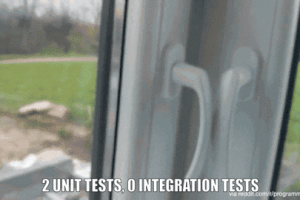 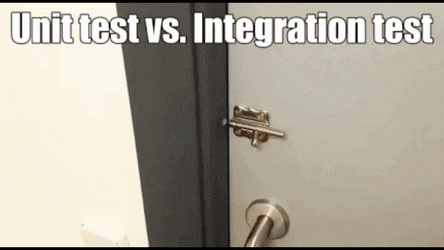 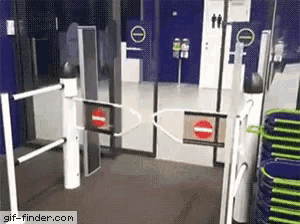 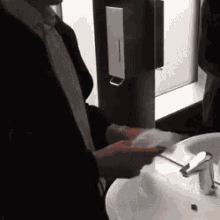 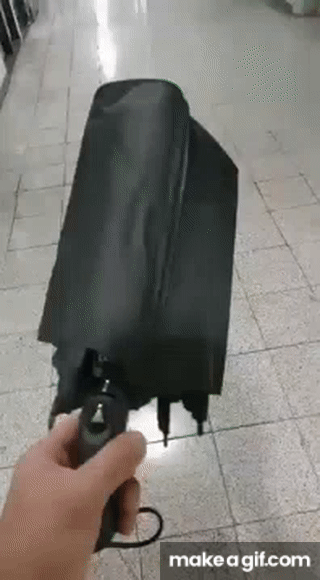 ?
?
[Speaker Notes: So…why do we still having a pyramid that looks like this?

Well…because the entire picture often looks like…]
Individual Test Size
Dev / Testing Cost
[Speaker Notes: This…

And sure…that doesn’t lie… The test size is smaller at the bottom, and easier to write…

Another version is this]
Effort and Fragility
Time to get feedback
[Speaker Notes: This…

And sure, that isn’t wrong either…I guess… The larger the test, the more effort it takes to write… And it often takes longer to run as well, as there is more for the test to do…]
Test Value
[Speaker Notes: But I still think we need to keep the value pyramid in mind as well…

Maybe the cost is warranted if the value is greater…

Especially as testing has changed a bit with new frameworks and new possibilities…]
API Testing
[Speaker Notes: This talk is focused on API testing… And I’m not sure where in the pyramid you would put that to be honest…]
[Speaker Notes: Is it integration testing…yes… So, it is above Unit testing…

But is it end-to-end testing? I’m not 100% sure of that… Yes, it does test that part of the system end-to-end. And if you are only building an API, I guess that is end-to end…

But if you have a UI on top of it, then it isn’t really end to end is it…

But that’s semantics I think…

I would say it ends up somewhere around here…at the top of integration testing and possibly bellow the end-to-end depending on how you look at it]
But…wouldn’t that be slow and fragile?
[Speaker Notes: I don’t think so. With the tools we have at our disposal, the tests actually run fairly quickly… 

They don’t feel that fragile as they don’t include UI testing and thus doesn’t include automating a browser using Cypress or Playwright for example…

This tests tend to be a bit more fragile as they often depend on browser automation as well as specific UI elements etc…]
“Problems” to take into account
[Speaker Notes: I don’t think so. With the tools we have at our disposal, the tests actually run fairly quickly… 

They don’t feel that fragile as they don’t include UI testing and thus doesn’t include automating a browser using Cypress or Playwright for example…

This tests tend to be a bit more fragile as they often depend on browser automation as well as specific UI elements etc…]
Running tests without a special environment
Dependencies
Authentication
The database…
[Speaker Notes: And obviously the database… It is always the biggest problem when doing integration testing…

But I also believe that we should not be mocking out the database access, as that is a really big part of our application in most cases. Not testing that would be dumb…]
EF mapping tests
[Speaker Notes: I actually often even write specific tests to run through my EF mappings. This allows me to work on the mappings and quickly verify that they work properly…

Makes life a lot easier considering that the EF mapping syntax isn’t always that easy…

I won’t be showing that today, but I wanted to mention it as it makes my life a lot simpler…

Coming back to that idea of having tests to run specific parts of your application quickly…]
DEMO
[Speaker Notes: Create new Aspire Application project

Show App Host set up
Show ApiService
    - AddServiceDefaults
Show ServiceDefaults
Show Web
    - Show AddHttpClient

Start app (F5)

Show endpoint and proxy URL]
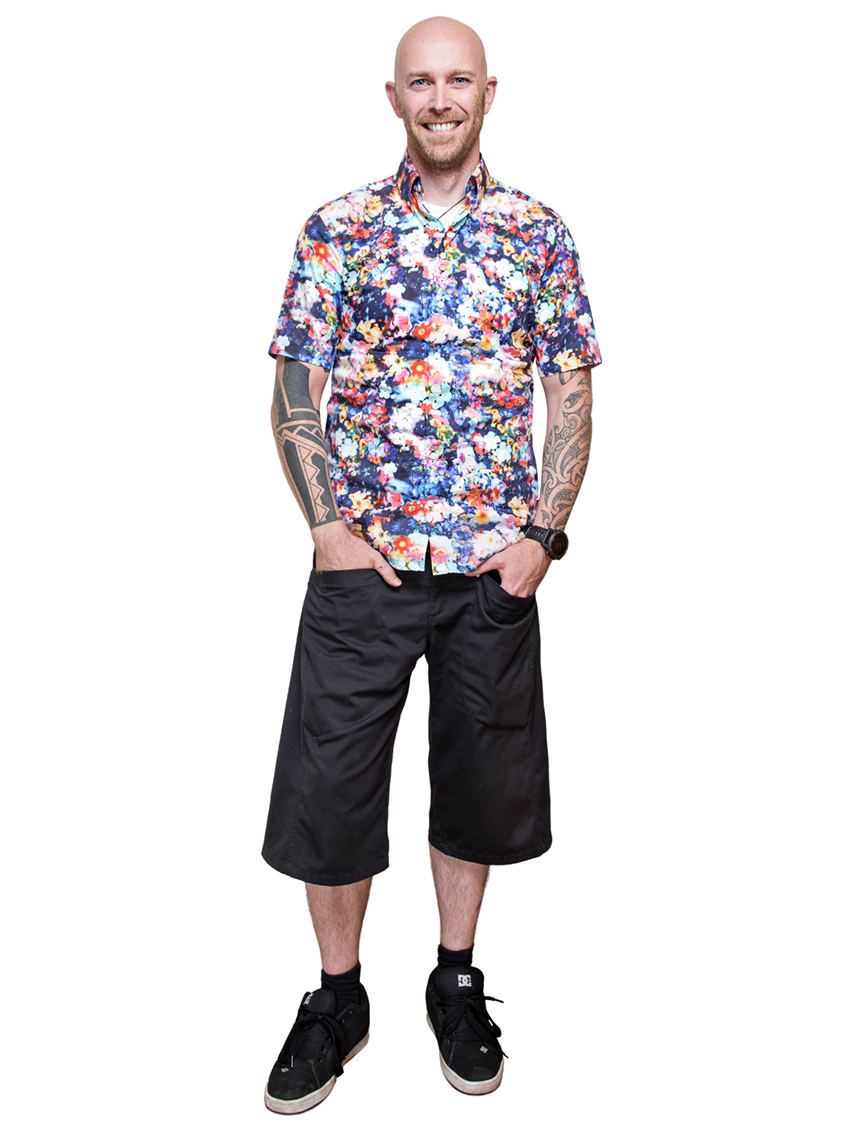 Thank you
For listening
https://bit.ly/aspnet-integration-testing-101
https://fearofoblivion.com
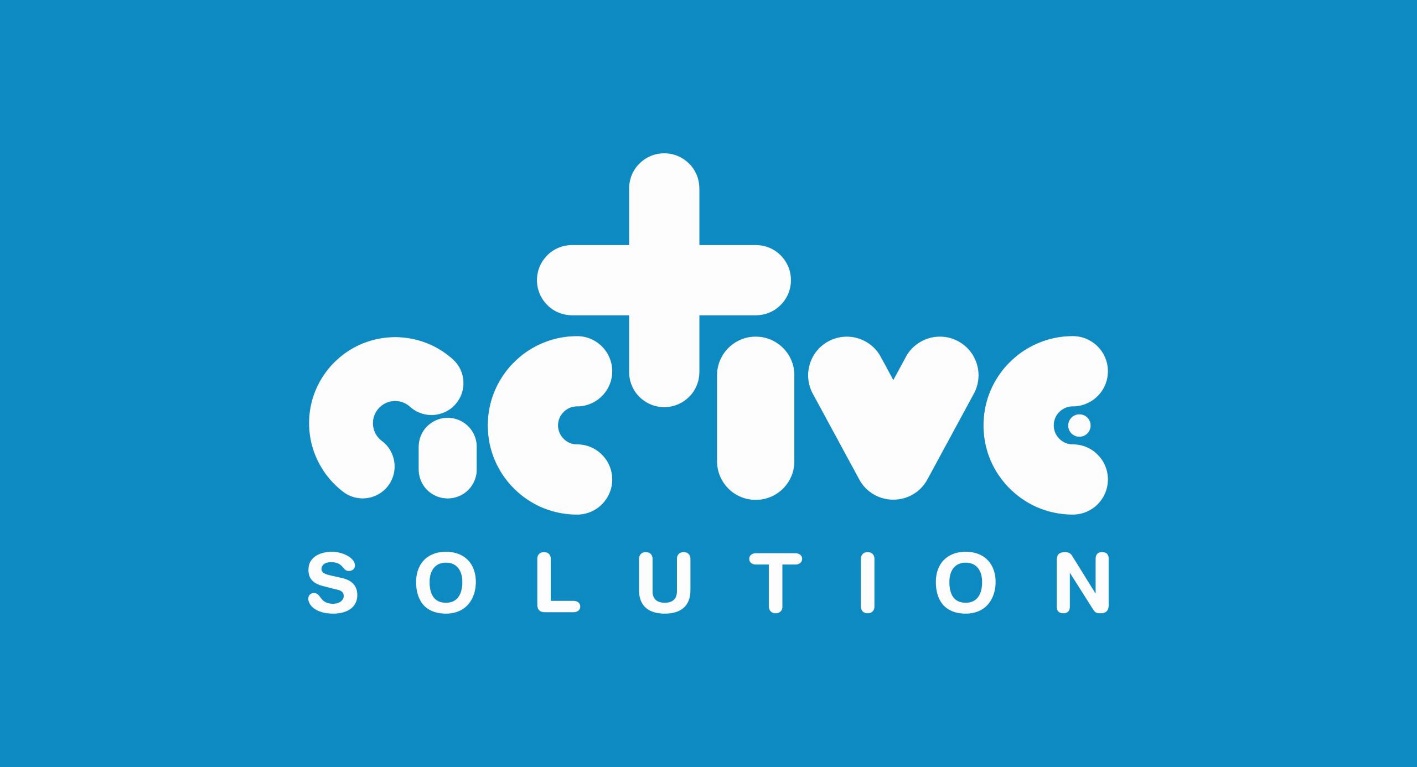 @Zerokoll
[Speaker Notes: Thank you all for listening!]